Maryland
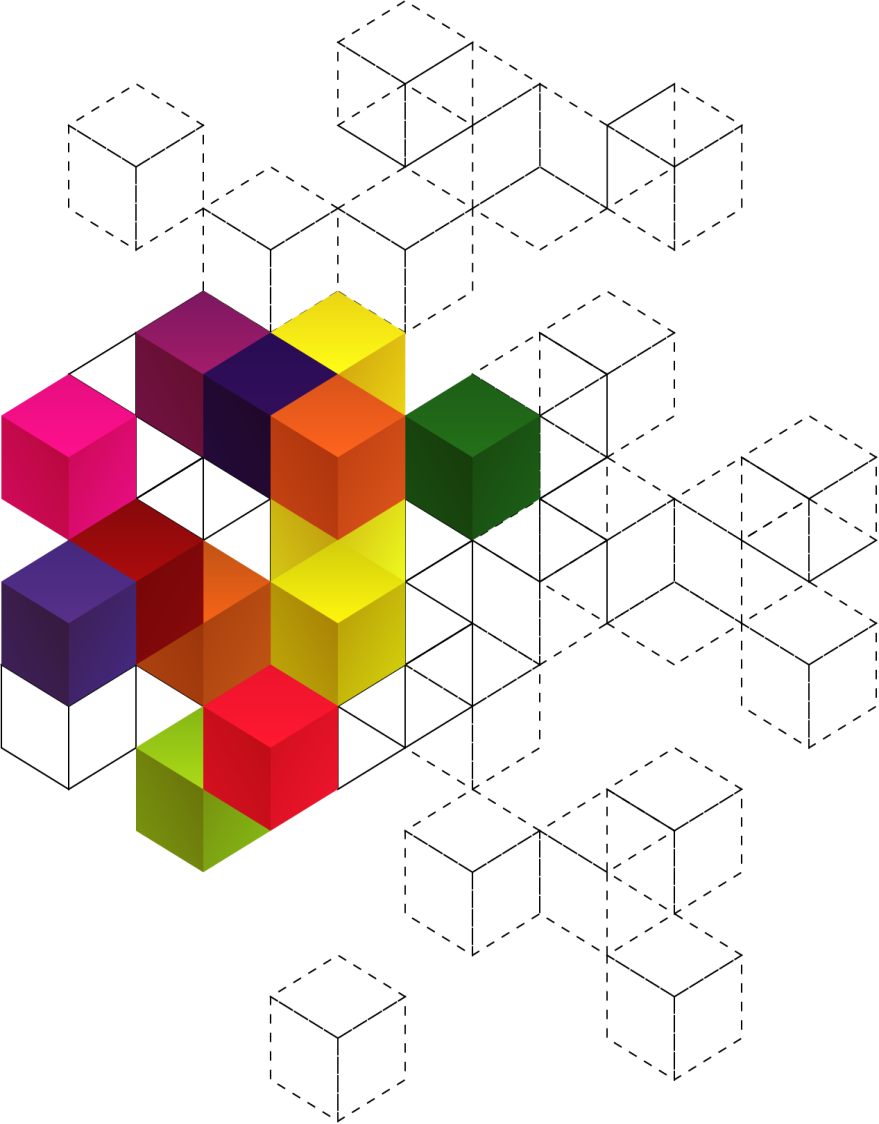 RESILIENCY THROUGH MICROGRIDS
Abigail Ross Hopper, Esq.
Energy Advisor, Governor Martin O’Malley
Director, Maryland Energy Administration
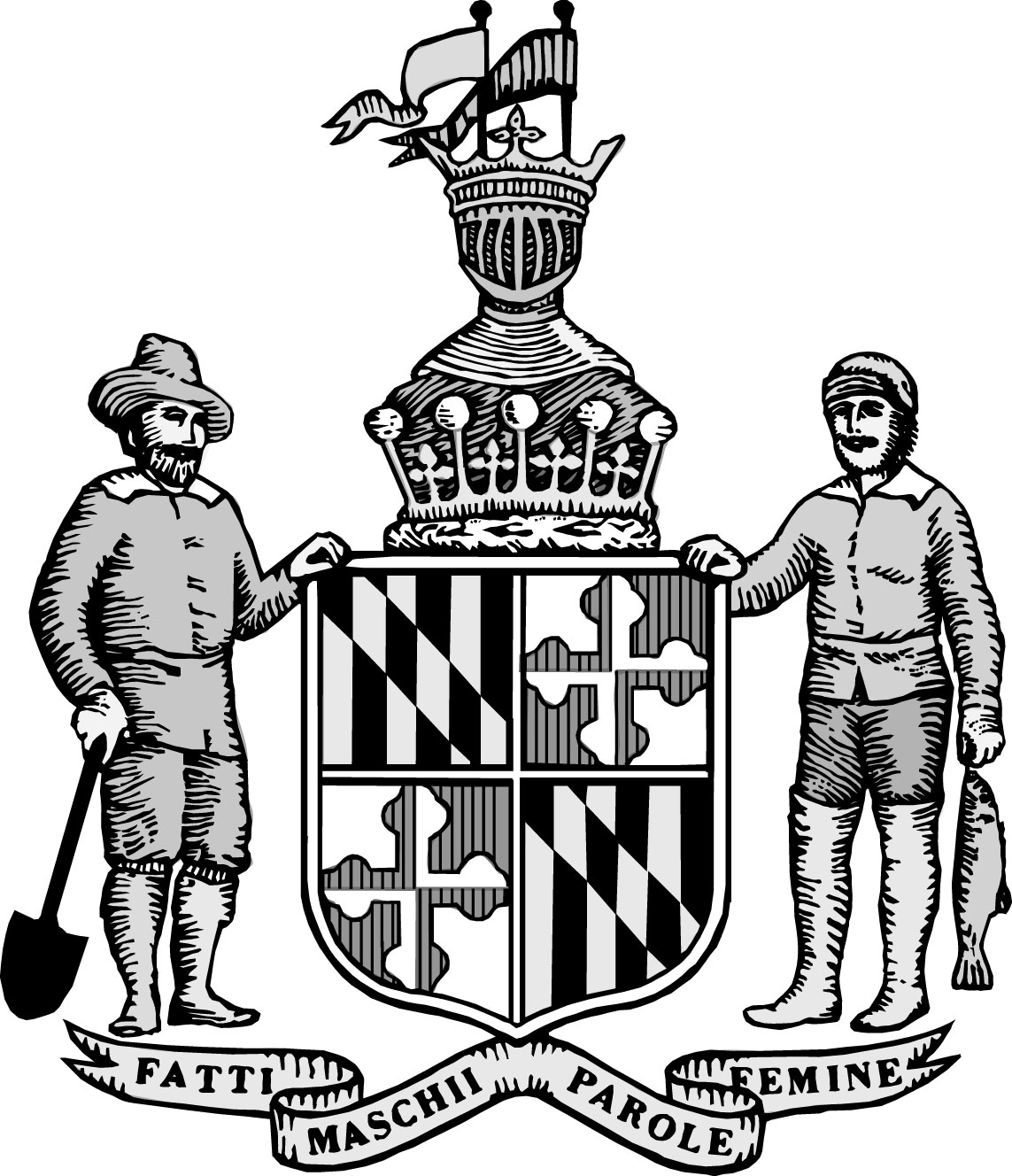 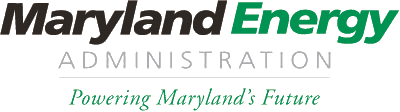 October 20,2014
Social Expectations
Marylanders expect reliable electric service, during both blue sky days and major storms, at a low cost.
However, a significant disconnect exists between the public’s expectation of reliability and the ability of the present-day electric distribution system and utility business model to meet those expectations.
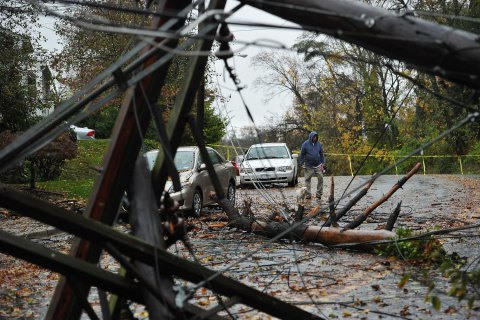 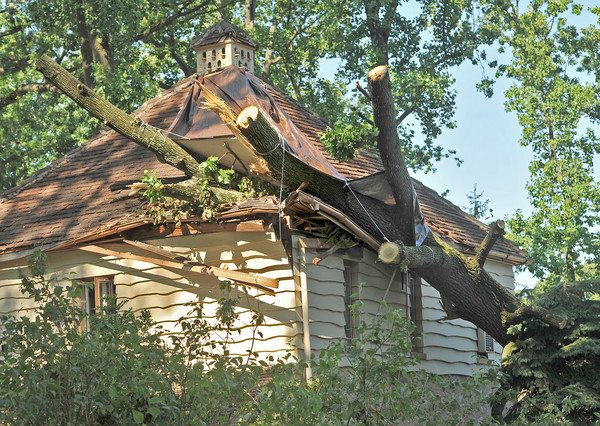 2
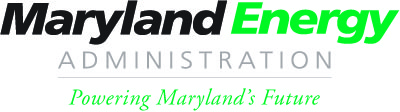 Frequency of Outages
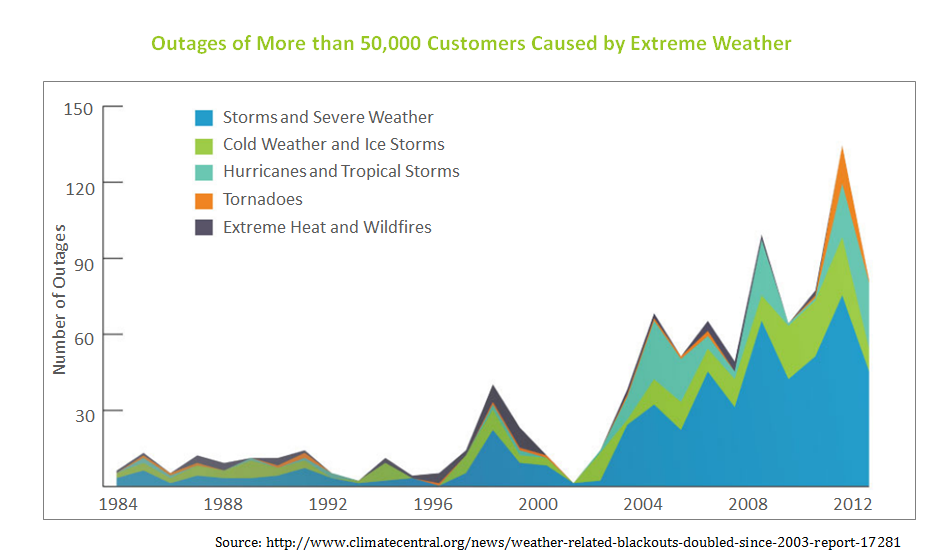 3
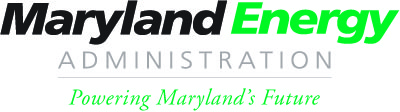 [Speaker Notes: Climate Central, a nonprofit organization focusing on the impacts of climate change: 
	- Tenfold increase in power outages related to extreme weather from the 1980s to 2012
These threats represent a very tangible and quantifiable impact to our safety, comfort and economy
	Shows that these events are increasing in severity and occurrence
As we become more reliant on electricity for daily lives, the risk increases
	Communication
	Heating/cooling
	Transportation]
Cost of Outages: Maryland
“Snowmageddon” (2010)
	Interruptions: BGE: 142,228; Pepco: 251,769; PE: 12,478

Hurricane Irene (2011)
	Interruptions: BGE: 756,395; Pepco: 410,313; PE: 19,702

Derecho (2012)
	Interruptions: BGE: 762,781; Pepco: 958,563; PE: 90,467

Estimated cost of three storms to customers:
$1.1 billion
4
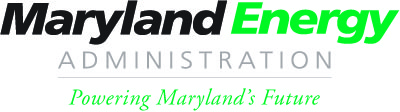 [Speaker Notes: Climate Central, a nonprofit organization focusing on the impacts of climate change: 
	- Tenfold increase in power outages related to extreme weather from the 1980s to 2012
These threats represent a very tangible and quantifiable impact to our safety, comfort and economy
	Shows that these events are increasing in severity and occurrence
As we become more reliant on electricity for daily lives, the risk increases
	Communication
	Heating/cooling
	Transportation]
A New Paradigm: Microgrids
Tree limbs falling on power lines cause the majority outages during severe weather events.
But what if we can generate electricity closer to where it is consumed?
With technological innovation, it is becoming increasingly viable to do this economically.
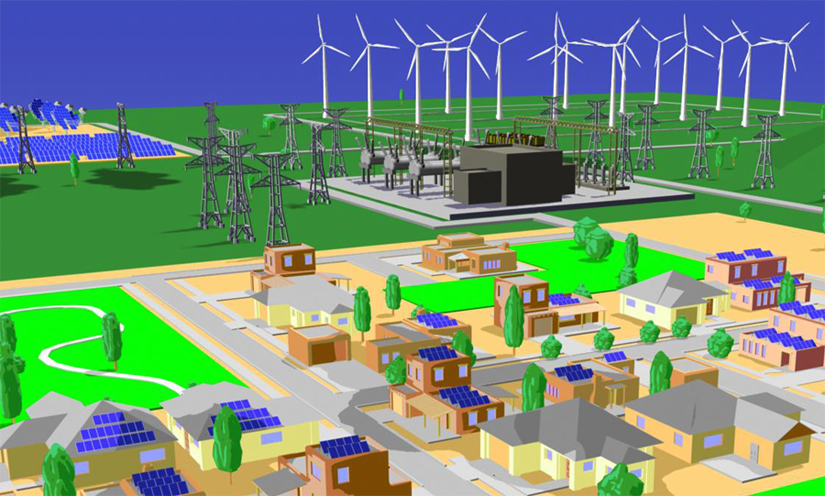 5
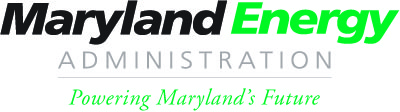 Public Purpose Microgrids
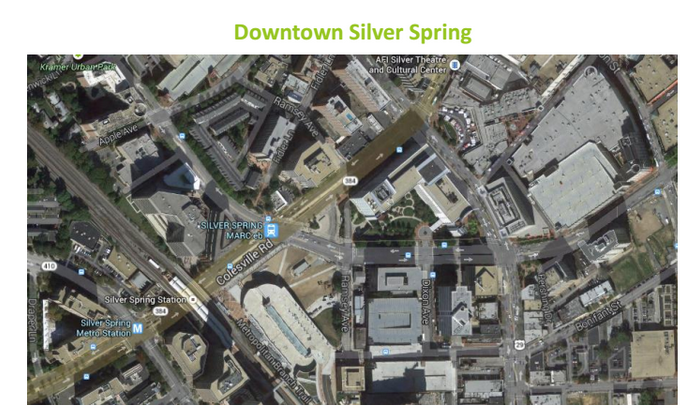 Grocery store
Government building
Hardware store
Restaurants
Movie theater
Metrorail
Bus station
NOAA
Serve critical community assets across multiple properties
Critical community assets are community centers, commercial hubs, and emergency services
6
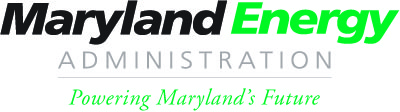 [Speaker Notes: Public Purpose Microgrids are a particular type of Microgrids Maryland is interested in.

Services:
   -Food, water, etc.
   -Communication device charging
   -Rally point/shelter in emergencies
   -Emergency response
   -Etc.
Downtown Silver Spring
   -Used as an example in the report
   -Has government services, grocery store, shopping center, etc]
The Next Step: Multiple Customers and Properties
From a technical and regulatory standpoint, microgrids servicing single customers on single properties are feasible – and exist – in Maryland today.
Now we’re looking at the next step in deployment: systems that cross public rights of way to serve multiple customers.
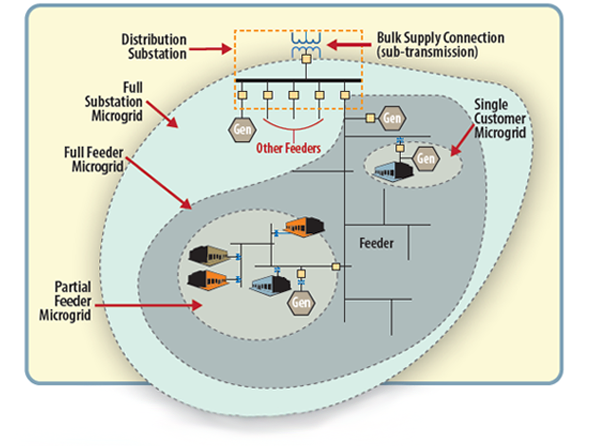 7
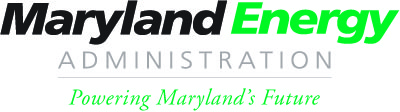 Short Term: Utility-Owned Public Purpose Microgrids
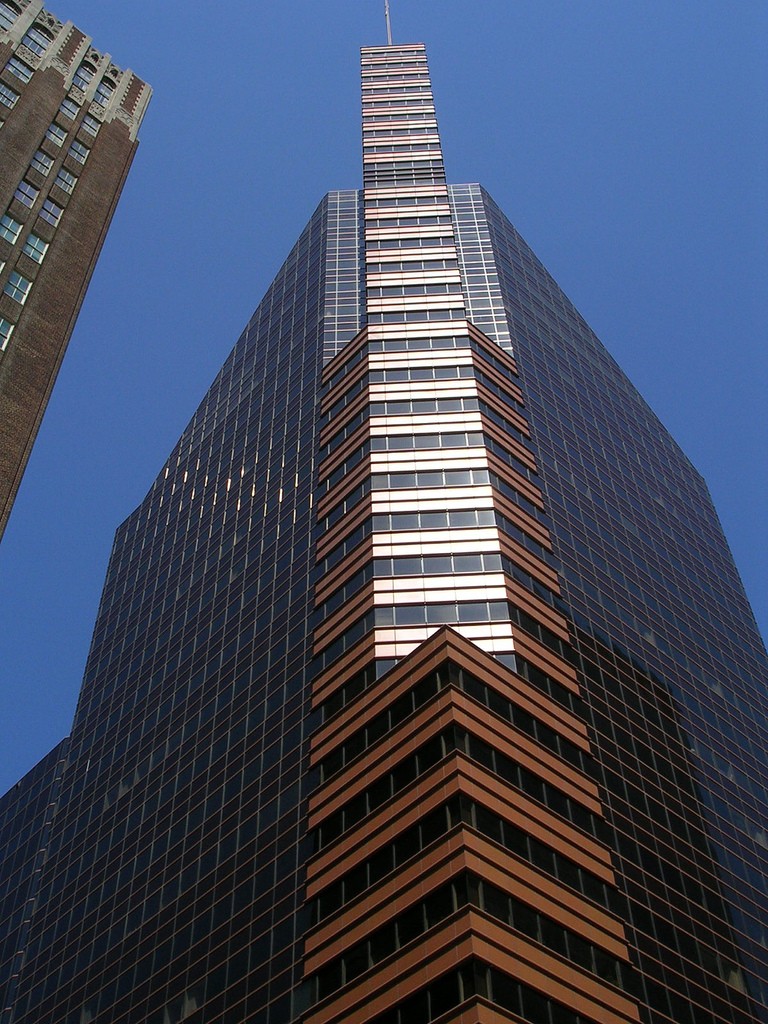 Current  Maryland law provides a framework for the deployment of utility-owned and/or operated public purpose microgrids. 
The Task Force assembles the pieces of the puzzle necessary for the deployment of these systems in Maryland, but PSC approval is necessary.
8
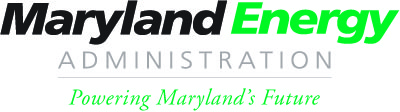 Maryland
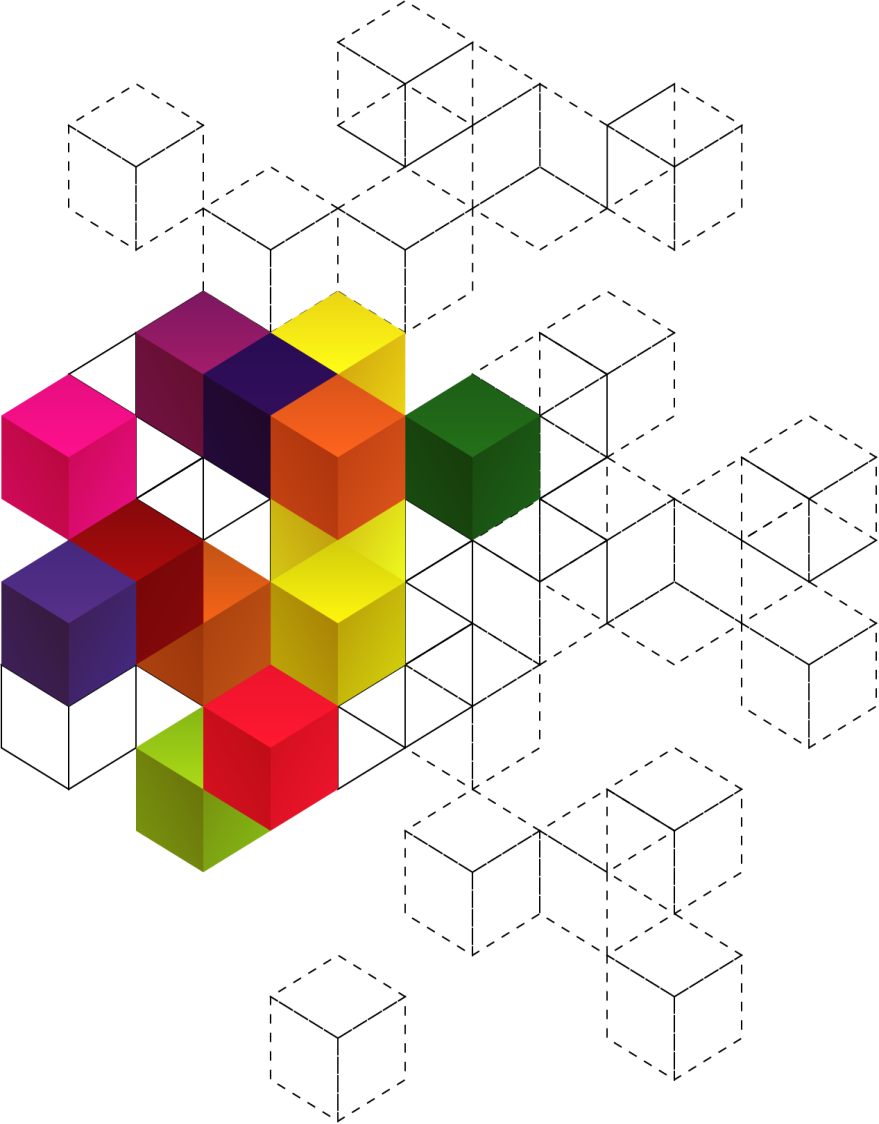 RESILIENCY THROUGH MICROGRIDS
Abigail Ross Hopper, Esq.
410-940-9071 (cell)
abigail.hopper@maryland.gov
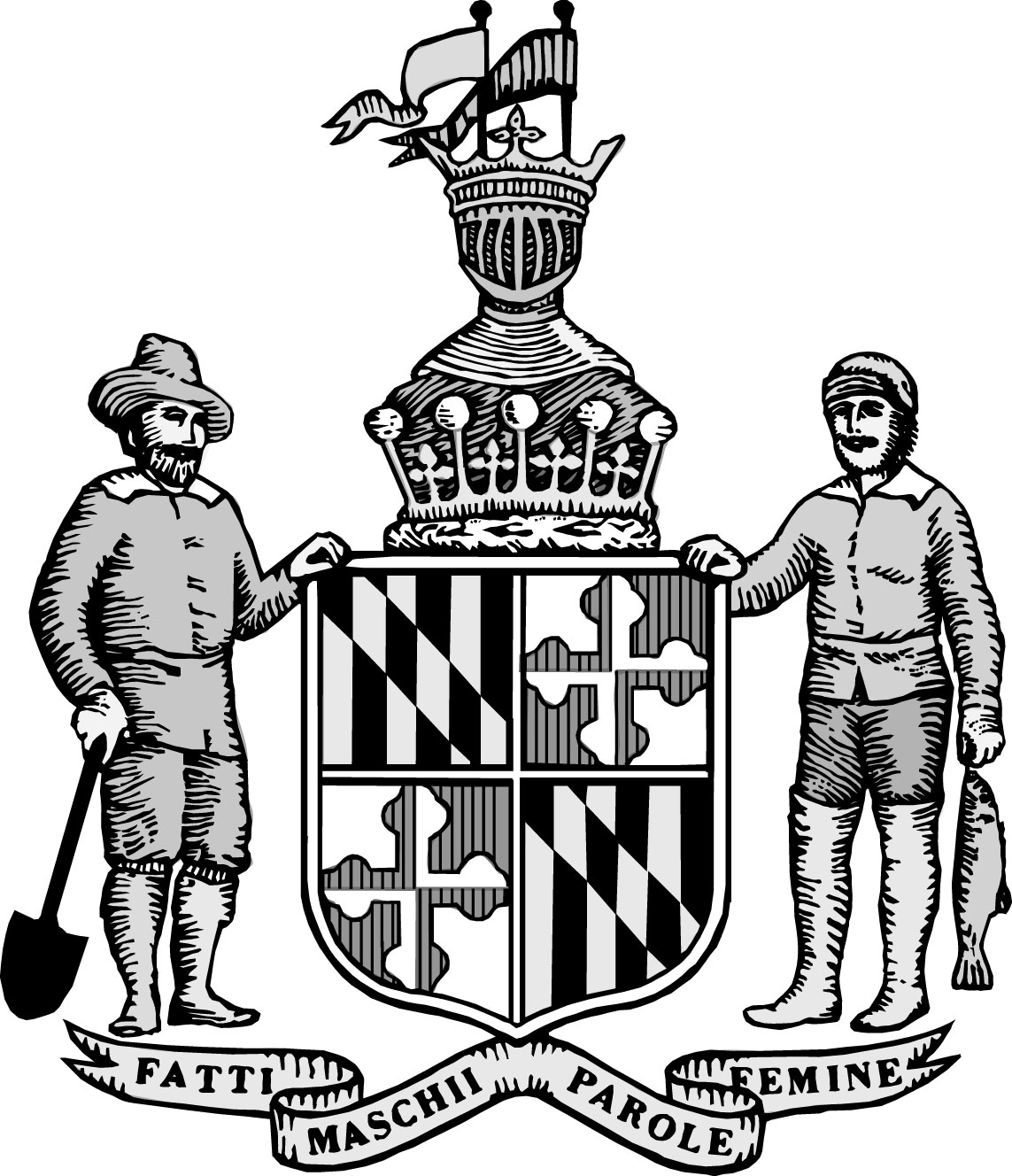 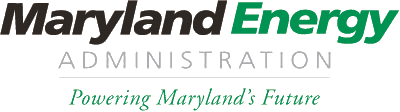 October 20,2014